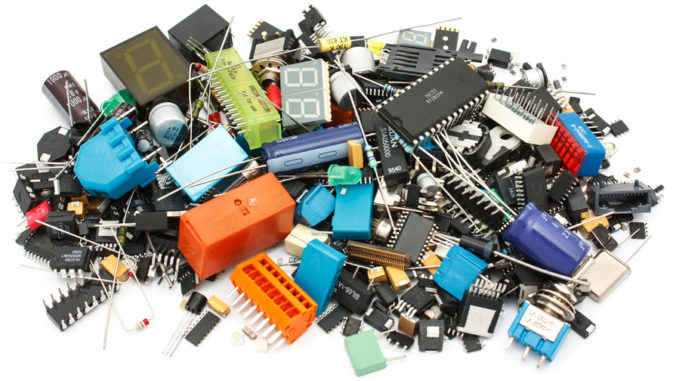 Алгоритмизация и программированиеи.о. доцент кафедры «Информационные системы» Муханова Аягоз Асанбековна
Лекция №9 Использование файлов
План лекции
Общие вопросы. 
Запись информации в файл. 
Чтение информации из файла. 
Изменение файлов. 
Запись в файл новой строки. 
Замена строки файла.
Общие вопросы
Файлом является документ текстового редактора Microsoft Word, изображение, созданное в графическом редакторе, презентация Microsoft Power Point и т. п. Из множества файлов состоит система программирования языка Python.То есть так называют некоторую информацию, записанную на носителе (диске, флешке или др.). С другой стороны, файл – это область на носителе с этой информацией, которой присвоено имя.
А зачем файлы нужны при разработке программ на языке Python (и не только)? Ранее говорилось, что удобным средством хранения информации являются списки. Но при таком хранении она доступна только в данной, отдельной программе. Когда же нужно использовать одну и ту же информацию (перечень товаров и их характеристики, список фамилий и т. п.) в разных программах, лучше сохранить ее в отдельном файле и при необходимости подключать этот файл к той или иной программе.
С точки зрения программиста, файлы бывают двух типов:1) текстовые, которые содержат текст, разбитый на строки;
2) двоичные, в которых могут содержаться любые данные и любые коды без ограничений; в двоичных файлах хранятся рисунки, звуки, видеофильмы и т. д.
Мы будем работать только с текстовыми файлами.Работа с файлом в программе на языке Python включает три основных этапа.
Сначала надо открыть файл, то есть сделать его доступным для программы. Если файл не открыт, то программа не может к нему обращаться. При открытии файла указывают режим работы с ним. Когда файл открыт (доступен), программа выполняет все необходимые операции с ним. После этого нужно закрыть файл, то есть освободитьего, разорвать связь с программой. Именно при закрытии все последние изменения, сделанные программой в файле, записываются надиск или другой носитель информации.
открытие файла
Открытие файла проводится с помощью инструкции open(). Ееформат:
<имя файловой переменной> = open(<имя_файла>, <режим открытия>)
где <имя файловой переменной> – имя переменной, с помощью которой программа будет осуществлять связь с файлом (файловой переменной); 

<режим открытия> указывает, с какой целью открывается файл; 

<имя файла> – имя используемого файла в кавычках. Этот файл должен находиться в папке, в которой расположена использующая его программа. Если это не так, то в параметре <имя файла> указывается полный или относительный путь к файлу.

Пример: f=open(‘text.txt’, ‘r’)
Режимы открытия файлов
Возможные режимы открытия текстовых файлов и их обозначение в инструкции open() приведены в таблице:
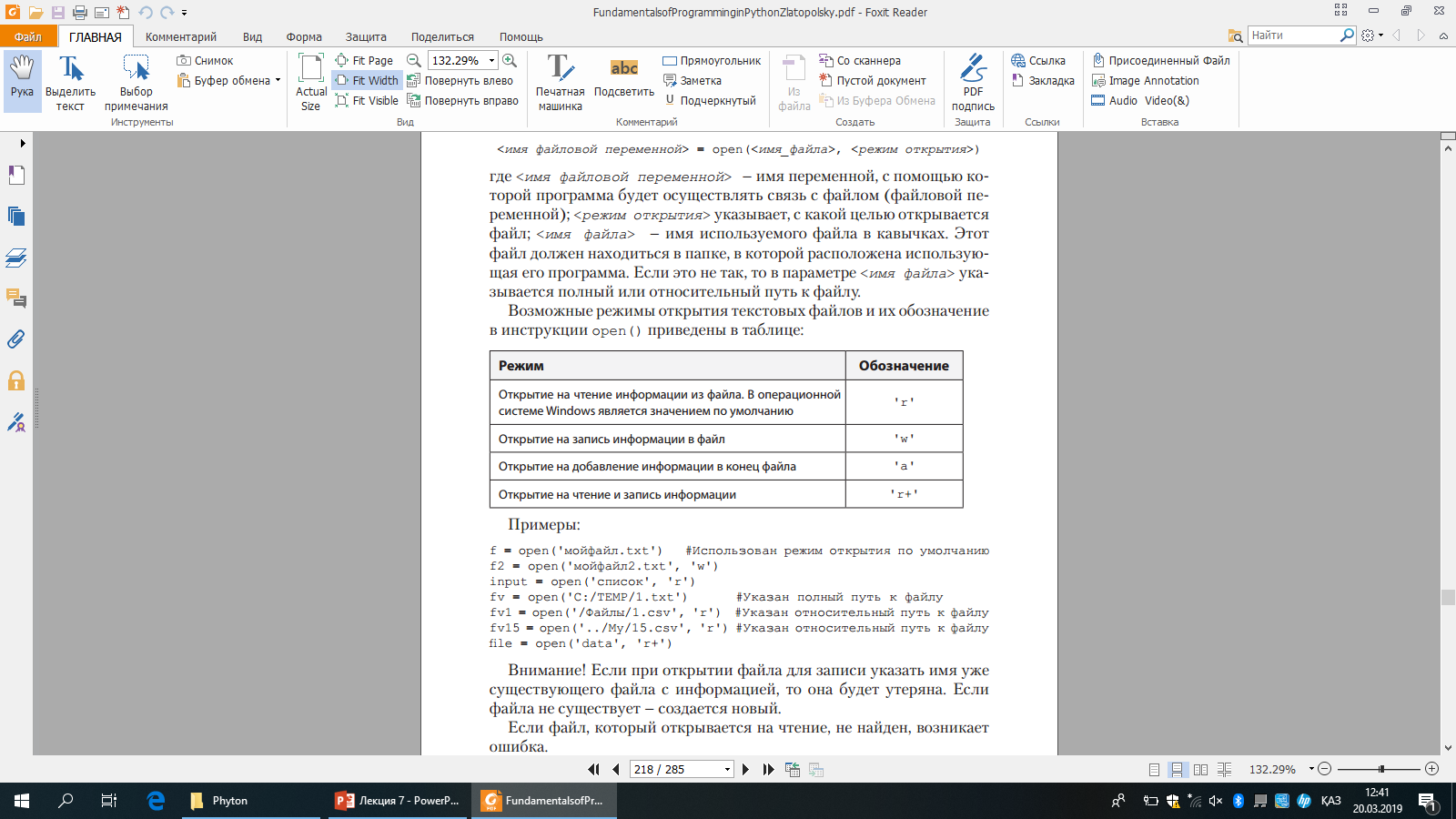 Примеры:f = open('мойфайл.txt') #Использован режим открытия по умолчанию
f2 = open('мойфайл2.txt', 'w')
input = open('список', 'r')
fv = open('C:/TEMP/1.txt') #Указан полный путь к файлуfv1 = open('/Файлы/1.csv', 'r') #Указан относительный путь к файлуfv15 = open('../My/15.csv', 'r') #Указан относительный путь к файлуfile = open('data', 'r+')
Чтение из файла
Для чтения строки текстового файла используется метод readline(). Например, программа для вывода на экран первой строки файла, связанного с файловой переменной f, имеет вид: 

f = open(..., 'r') 
#Читаем 1-ю строку файла и запоминаем ее в переменной s 
s = f.readline() 
#Печатаем значение переменной s 
print(s)
Чтение из файла
F=open(‘text.txt’)
Print (f.read()) // выводим на экран содержимое файла

Print (f.read(1)) // выводит первый символ файла
Print (f.read(2)) // выводит два символа файла

F=open(‘text.txt’)
For line in f:
Print (line)\n  //выводит содержимое файла полностью
Если разработать такую программу для вывода на экран двух строк файла, созданного при решении
#Открываем файл на чтение 
f = open(..., 'r') 
#Читаем 1-ю строку файла и запоминаем ее в переменной s 
s = f.readline()
 #Печатаем значение переменной s 
print(s) 
#То же, со 2-й строкой 
s = f.readline() print(s) 
#Закрываем файл 
f.close()

Выполним, результат будет таким: 

Здравствуйте, 

люди!
Почему между двумя строками, прочитанными из файла, выводится пустая строка? Дело в том, что при записи текста в файл в конец каждой строки был записан управляющий параметр '\n', соответствующий символу перехода на следующую строку. Поэтому после вывода первой строки ('Здравствуйте,') произошел переход на следующую строку экрана. А согласно правилам работы инструкции print(), после ее выполнения также происходит переход на следующую строку
Поэтому, чтобы исключить вывод пустой строки, следует либо включить в инструкцию print() параметр end = '', при котором перехода на следующую строку после вывода не будет:

f = open(..., 'r') 
st = f.readline() 
#Печатаем переменную s 
print(s, end = '') 
s = f.readline() 
print(s, end = '') 
f.close()
либо не выводить управляющий параметр (это можно сделать, используя срез строки): 

f = open(..., 'r') 
s = f.readline() 
#Печатаем переменную s, используя срез 
print(s[0: len(s) - 1]) 
s = f.readline() 
print(s[0 : len(s) - 1]) 
f.close()
Управляющий параметр \n можно также исключить из прочитанной строки s с помощью метода rstrip(). Этот метод удаляет конечные символы строки (по умолчанию – пробелы). В нашем случае метод должен быть использован с символом-параметром 'n': 
... 
s = f.readline() 
s = s.rstrip('n') 
...
Внимание! Если при открытии файла для записи указать имя уже существующего файла с информацией, то она будет утеряна. Если файла не существует – создается новый.Если файл, который открывается на чтение, не найден, возникает ошибка.
Для закрытия файла предназначен метод close(). Примеры:
f.close()v.close()
где f и v – имена файловых переменных.
Решим еще ряд задач, в которых происходит чтение информации из файла. 
Задача 1. Вывести на экран все строки файла, созданного при решении примера 5. 
Пустых строк между ними быть не должно. 
Программа 

n = ... #n – число строк в файле 
f = open(..., 'r') 
for k in range(n): 
     s = f.readline() 
     print(s, end = '') 
f.close() 
или 
n = ... 
f = open(..., 'r') 
for k in range(n): 
     st = f.readline()  
     print(st[0 : len(st) - 1])  
f.close()
Задача 2. Вывести на экран все строки файла. Пустых строк между ними быть не должно. 
Программа 
f = open(..., 'r') 
for k in range(10): 
     s = f.readline() 
     print(s, end = '') 
f.close() 
или 
f = open(..., 'r') 
for k in range(10): 
     s = f.readline() 
     print(s[0 : len(s) - 1]) 
f.close()
Задача 3. вывести на экран строку с заданным номером n. Список не использовать. Текстовый файл называют «файлом последовательного доступа к данным». Это значит, что для того, чтобы прочитать 100‐е по счету значение из файла, нужно сначала прочитать предыдущие 99. В своей внутренней памяти система хранит положение указателя (файлового курсора), который определяет текущее место в файле. При открытии файла указатель устанавливается в самое начало файла, при чтении смещается на позицию, следующую за прочитанными данными. Если нужно повторить чтение с начала файла, нужно его закрыть, а потом снова открыть. Поэтому для решения задачи надо прочитать, но не использовать первые (n – 1) строк файла, а затем прочитать и вывести на экран n-ю строку. 

Соответствующая программа: 

n = int(input('Задайте номер строки файла ')) 
f = open(..., 'r') 
for k in range(1, n): 
     s = f.readline() #Пропускаем первые (n – 1) строк 
#Читаем строку с номером n и запоминаем ее в переменной s 
s = f.readline() 
#Выводим ее 
print(s) 
#Управляющего параметра в конце строки можно не исключать 
f.close()
В Python имеются оригинальные возможности записать все строки текстового файла в список. В частности, это можно сделать с помощью методов readlines() и strip(). Например, для получения списка а, состоящего из всех строк файла, связанного в программе с файловой переменной f, необходимо записать: 

a = f.readlines() 
или 
а = [line.strip() for line in f] 

Еще один оригинальный способ – одновременное использование методов read() и split():
 
a = f.read().split() 

Первый метод читает все строки файла и представляет их как одну строку, а второй, разделяет ее на исходные части и записывает их по отдельности в список. Можно также записать в список все слова одной строки текстового файла. Для этого надо:
прочитать эту строку: 

s = f.readline() 2) 
получить список slova ее слов: 
slova = s.split()
Запись информации в файл
Для записи информации в файл используется метод write().
 
Например, записать в текстовый файл фразу «Здравствуйте, люди!» можнотак:
#Открываем файл на записьf = open(..., 'w')
#Записываем в него текстf.write('Здравствуйте, люди!')
#Если больше ничего записываться не будем – надо закрыть файлf.close()
где вместо ... должно быть указано имя файла в кавычках.
Пример 1. Запись строки, значение которой задается в ходе выполнения программы:f = open(..., 'w')s = input('Задайте строку ')f.write(s)f.close()
Пример 2. Запись всех чисел от 1 до 100 с пробелом между ними:f = open(..., 'w')for n in range(1, 101):f.write(str(n), ' ')f.close()

Здесь функция str используется потому, что файл – текстовый(последовательность символов), а переменная n – число.
Пример 3. Запись всех символов заданной строки:s = input('Задайте строку ')f = open(..., 'w')for nom in range(len(s)): #Рассматриваем все номера символов строки sf.write(s[nom])f.close()илиs = input('Задайте строку ')f = open(..., 'w')for sim in s: #Рассматриваем все символы строки sf.write(sim)f.close()
Пример 4. Запись текста, который при чтении файла будет иметьвид:Здравствуйте,люди!
Программа2f = open(..., 'w')f.write('Здравствуйте,' + '\n')f.write('люди!' + '\n')f.close()
или, короче:f = open(..., 'w')f.write('Здравствуйте,\n')f.write('люди!\n')f.close()
Здесь в строку вывода в файл включен управляющий параметр '\n', соответствующий символу перехода на следующую строку. Обратим внимание на то, что во втором варианте программы перед этим параметром пробелов нет.
Пример 5. Запись каждого символа заданной строки на отдельнойстроке файла:s = input('Задайте строку ')f = open(..., 'w')for nom in range(len(s)):f.write(s[nom] + '\n')f.close()
Или
s = input('Задайте строку ')f = open(..., 'w')for sim in s:f.write(sim + '\n')f.close()
Пример 6. Запись каждого из чисел от 1 до 10 на отдельной строкефайла:f = open(..., 'w')for m in range(1, 11): #m – записываемые числаf.write(str(m) + '\n')f.close()
Пример 7. Запись каждого элемента заданного списка из значенийстрокового типа на отдельной строке файла:sp = [...] #Заданный списокf = open(..., 'w')for i in len(sp):f.write(sp[i] + '\n')f.close()
Можно рассматривать не индексы элементов списка, а их значения:sp = [...]f = open(..., 'w')for el in sp:f.write(el + '\n')f.close()
Укажем также на то, что в Python имеется возможность записать вфайл все элементы списка с помощью метода writelines():sp = [...]f = open(..., 'w')f.writelines(sp)f.close()
Пример 8. Запись каждого из 10 заданных названий футбольных клубов на отдельной строке файла:
f = open(..., 'w')for k in range(10):#Ввод очередного названияclub = input('Введите название клуба ')#Запись его в файлf.write(club + '\n')f.close()
Изменение файлов
Запись в файл новой строки
Для решения задачи надо открыть файл на добавление в него информации: 

f = open(..., 'a') 

после чего записать в него новую строку: 

f.write(new_str + '\n') 

и закрыть файл: 

f.close() 

Обратим внимание на необходимость использования при записи управляющего символа.
Замена строки файла
Предположим, нужно в существующем файле заменить строку с заданным номером k на некоторую новую строку nov_str. На первый взгляд, кажется, что можно поступить так: 
открыть файл на чтение и запись: 
f = open(..., 'r+') 

2) прочитать, но не использовать первые (k – 1) строк файла: 
for i in range(1, k): 
     s = f.readline()  #Пропускаем первые (k – 1) строк 

3) записать в текущую строку файла новое значение: 
f.write(nov_str + '\n')
Однако при этом нужный результат получен не будет (убедитесь в этом). 
Правильное решение: 
открыть файл на чтение: 
f = open(..., 'r') 

2) все строки файла записать в список 
sp = f.readlines() 

3) закрыть файл: 
f.close() 

4) изменить соответствующее значение в списке: 
sp[k - 1] = nov_str + '\n' #Строка с номером k записана 
                                  #в элементе списка с индексом k - 1 

5) записать все элементы нового списка в тот же файл: 
f = open(..., 'w') 
for el in sp: 
     f.write(el) 
f.close()
Контрольные вопросы
1. Что такое «файл»?2. В каких случаях целесообразно использовать файлы при разработке программ?3. Что такое «файловая переменная»?4. Какие основные этапы работы с файлами в программе?5. Какие возможны режимы открытия файла?
Задачи для разработки программ
1. Дана строка символов. Записать каждый ее символ, начиная споследнего, в отдельной строке текстового файла.2. Получить и записать в файл 15 случайных целых чисел из интервала [50, 100]. Список не использовать.3. Записать в текстовый файл квадраты чисел от 1 до 10 (каждыйна отдельной строке). Список не использовать.4. Даны 10 названий городов. Записать их в текстовый файл (каждое название на отдельной строке). Список не использовать.5. Имеется список из 20 чисел, среди которых есть отрицательные. Записать каждое отрицательное число на отдельной строке текстового файла. Дополнительный список не использовать.6. Начиная поиск с числа 1000, найти первые 10 простых чисел(см. главу 9) и записать каждое из них на отдельной строкетекстового файла. Список не использовать.7. Разработайте также программу, которая проверяет знание таблицы умножения. В ней на экран по одному выводятся 20 вопросов типа:Чему равно произведение 5 by 4?
Пользователь должен ввести ответ, который записывается в файл. Множители (числа 2, 3, …, 9) задаются случайным образом.